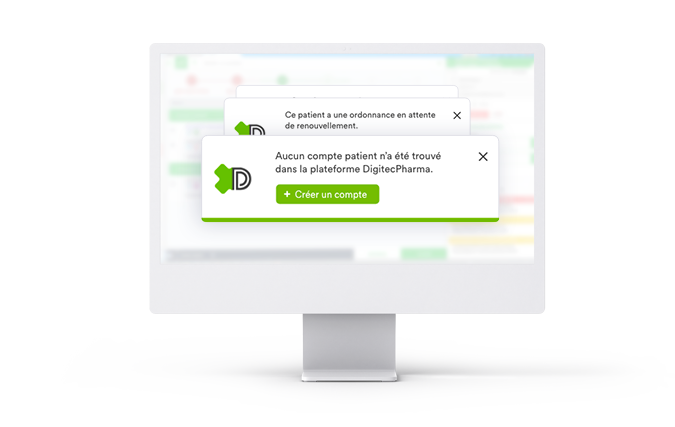 Accompagnement
DigitecAccess
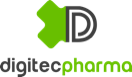 0
Couverture fonctionnelle
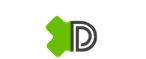 DigitecAccess (1/4)
Un logiciel qui interagit entre vos patients et votre plateforme DigitecPharma.
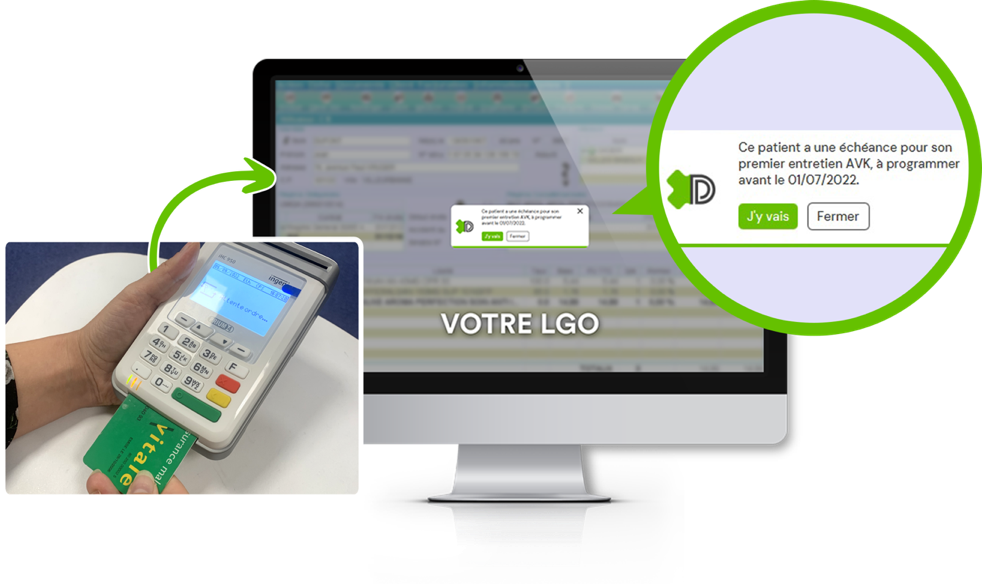 1
Couverture fonctionnelle
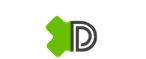 DigitecAccess (2/4)
A l’insertion d’une carte vitale d’un patient, DigitecAccess alerte et accompagne le pharmacien.
Le patient a un RDV dans les
7 jours à venir
Le patient n’est pas enregistré dans
la base DigitecPharma
1
2
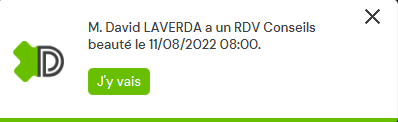 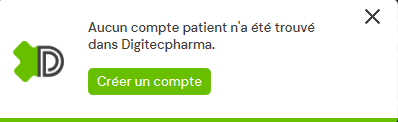 Le patient a une ordonnance en
attente de renouvellement
Le patient a une échéance pour sonpremier entretien AVK
4
3
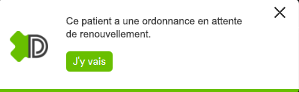 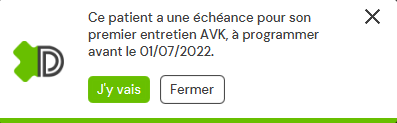 2
Couverture fonctionnelle
DigitecAccess (3/4)
4
DigitecAccess informe également en continu le pharmacien sur le flux d’ordonnances.
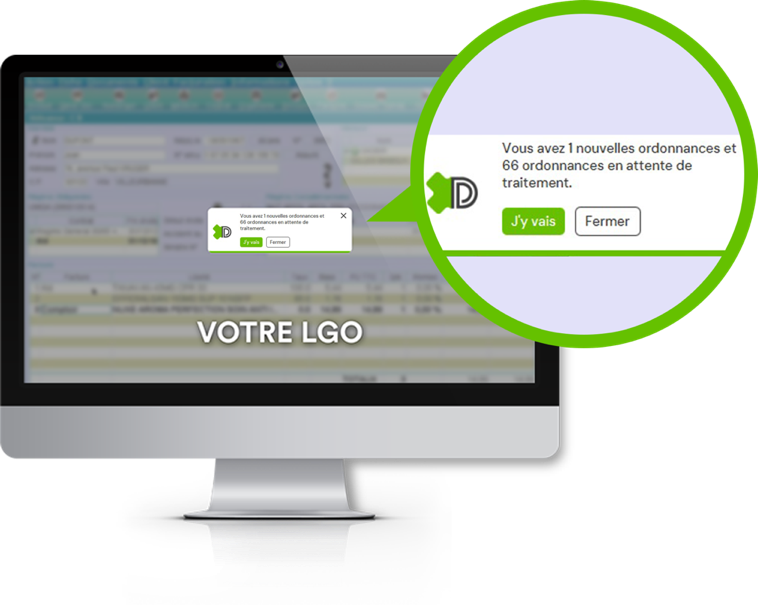 3
Couverture fonctionnelle
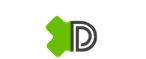 DigitecAccess (4/4)
4
DigitecAccess alerte en continu le pharmacien sur les nouvelles commandes Click & Collect.
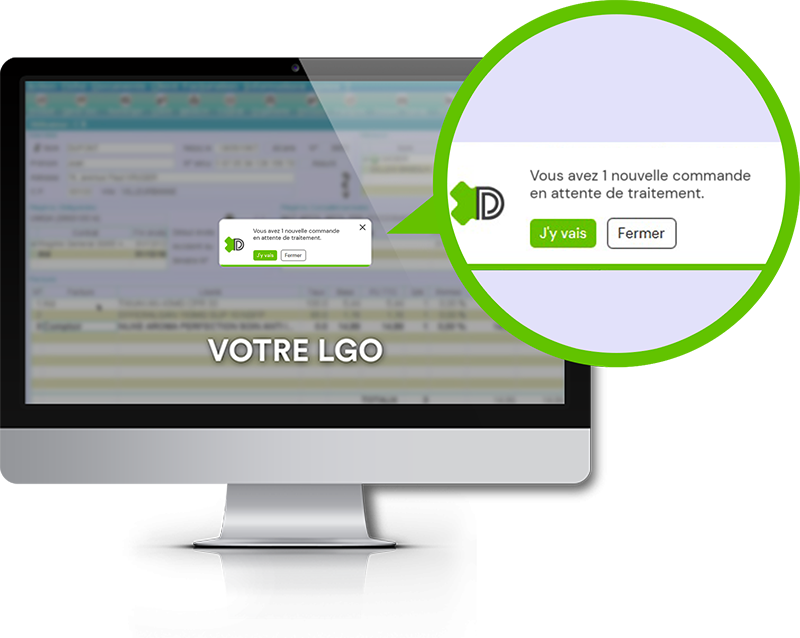 4